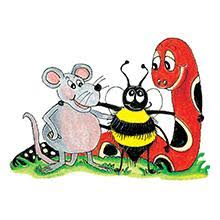 Jolly Grammar 3b-19
Let’s review
Subjects and Objects.
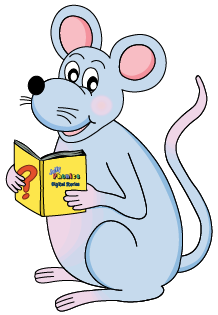 object
subject
verb
s
o
The cat chased a mouse.
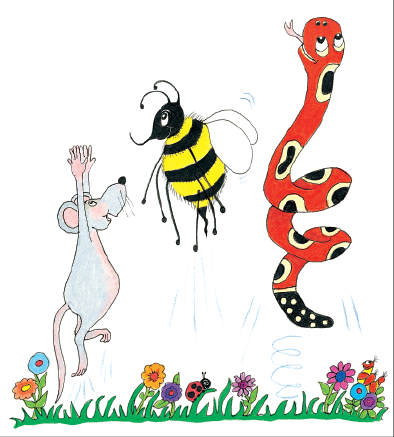 Spelling List 
Spelling  
The <a> Spelling of the /o/ Sound
swan
        /o/
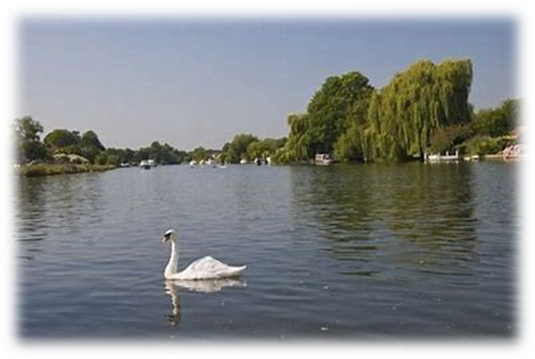 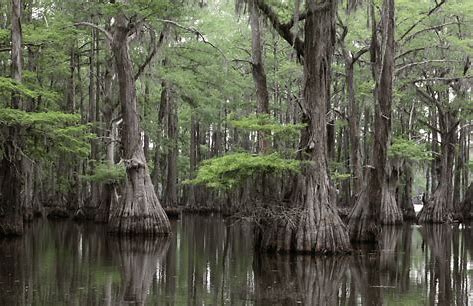 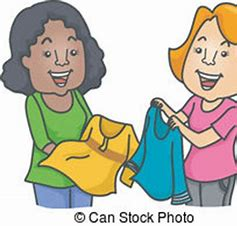 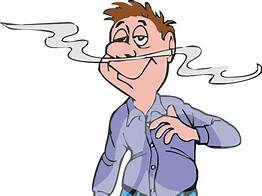 swap        waft         swamp
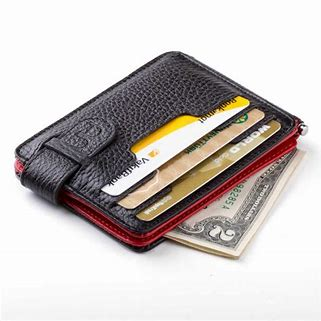 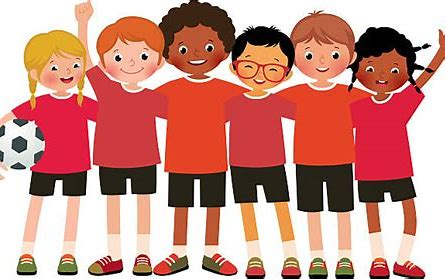 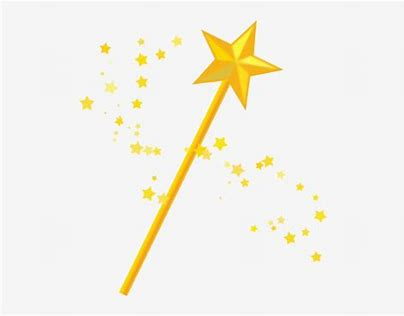 wand        wallet       squad
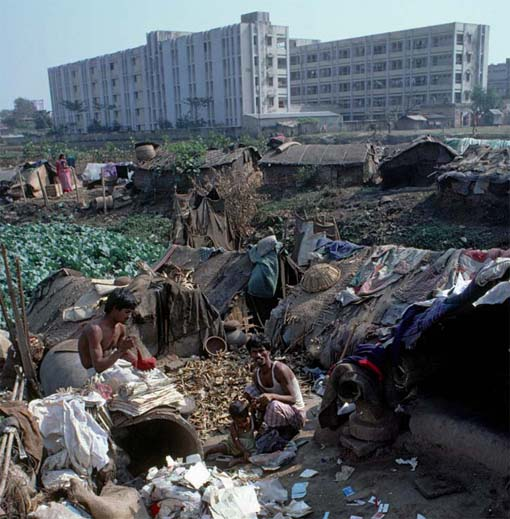 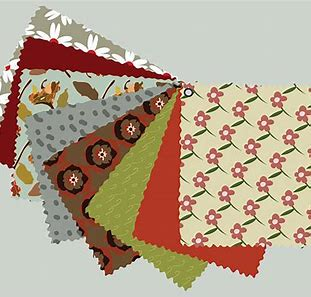 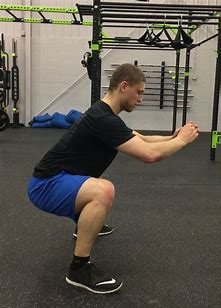 swatch      squat       squalid
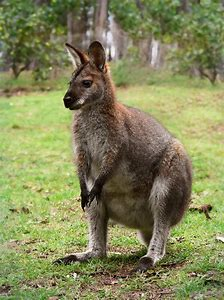 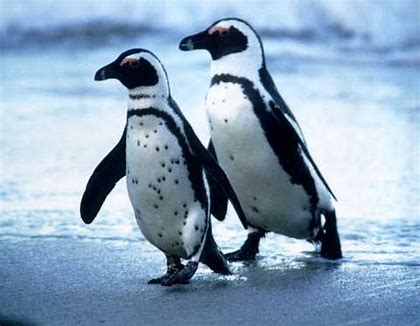 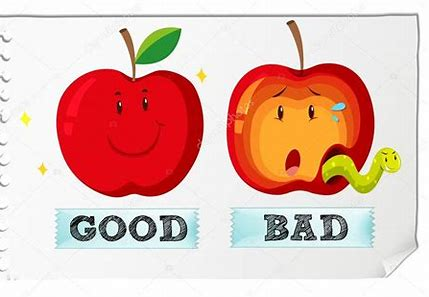 quality     wallaby      waddle
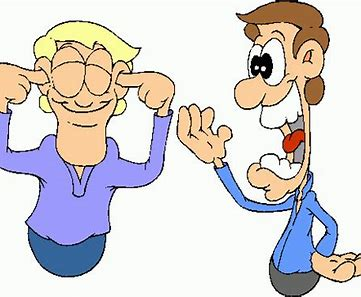 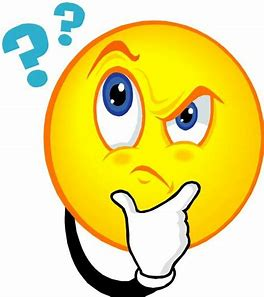 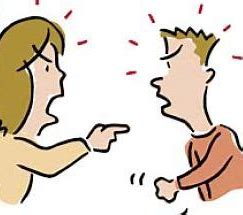 squabble    twaddle   quandary
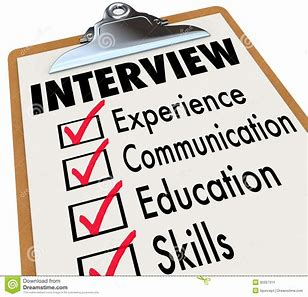 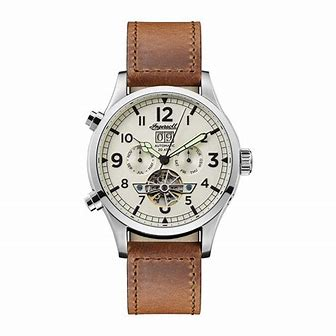 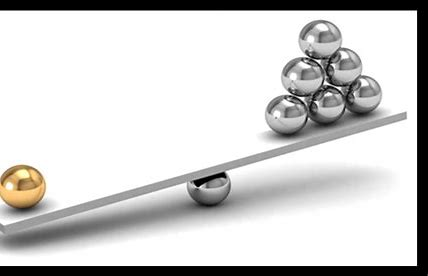 wristwatch  quantity  qualification
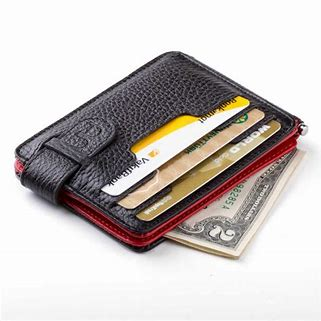 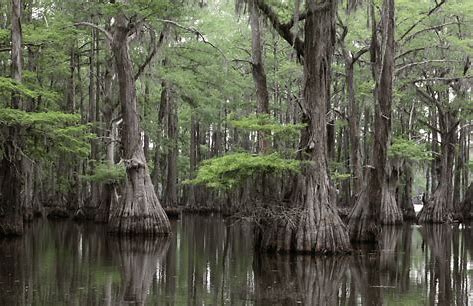 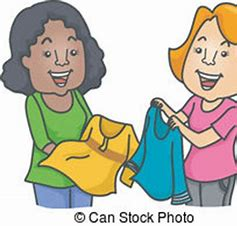 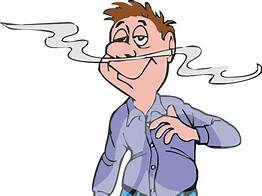 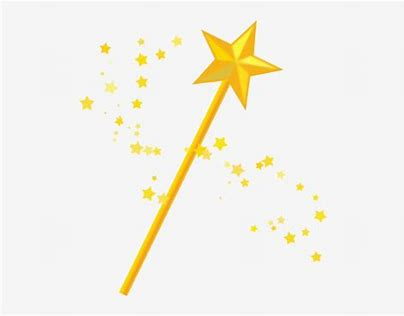 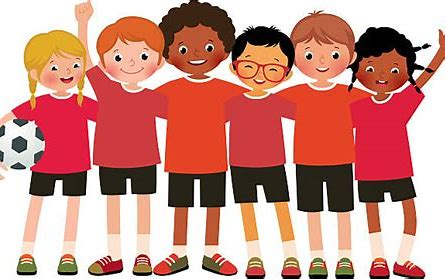 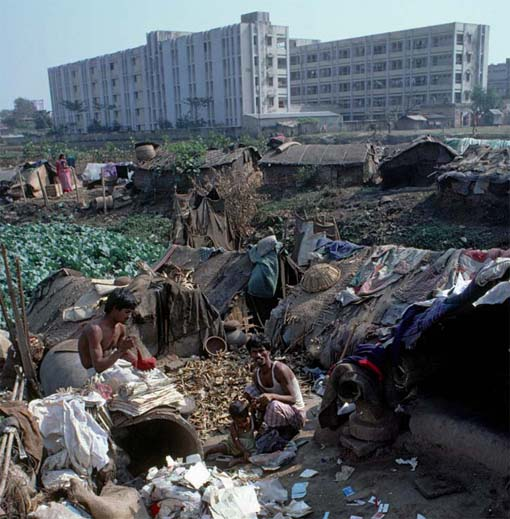 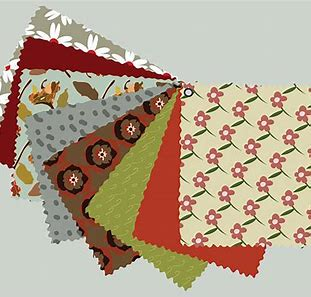 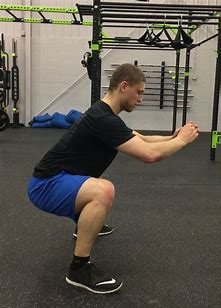 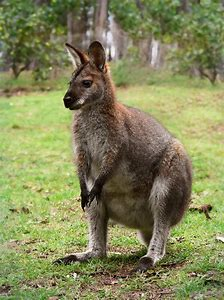 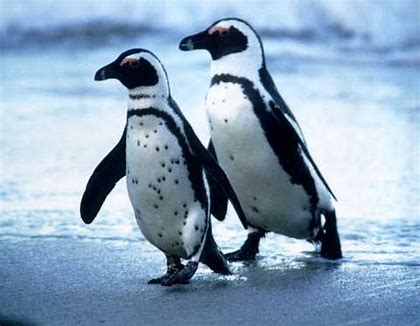 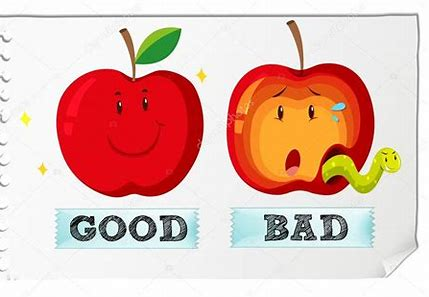 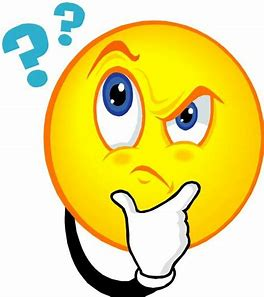 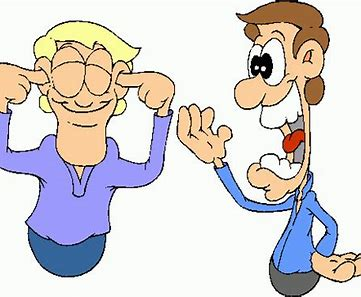 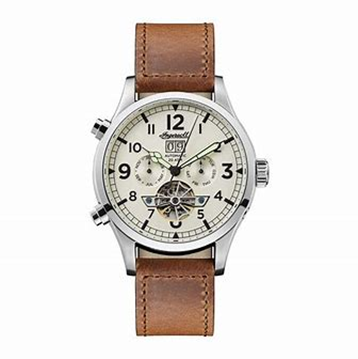 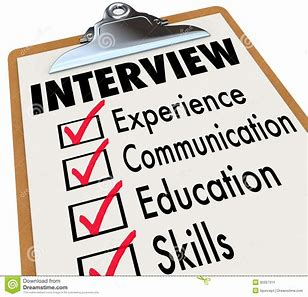 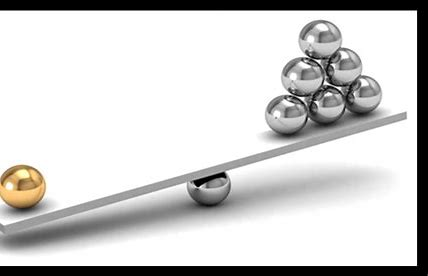 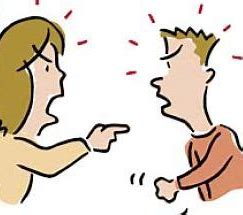 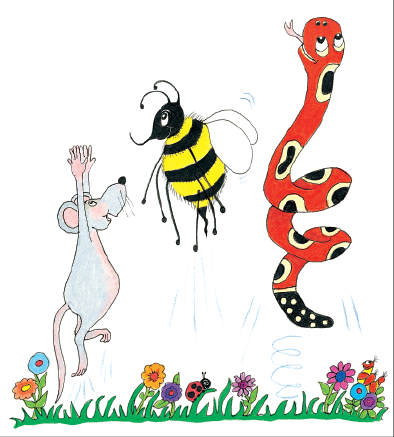 Activity page
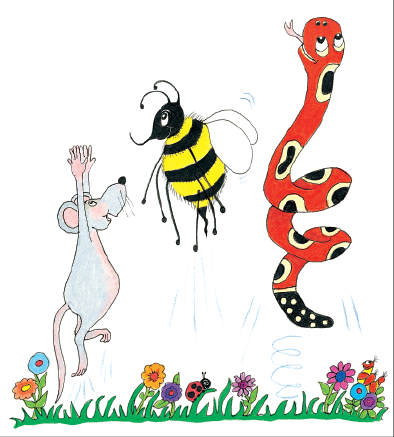 Let’s review
syllables.
squash

quarry

 wander

 wallet

 twaddle
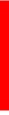 Let’s parse
sentences.
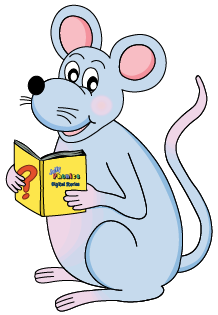 Parse these sentences.

The swallow swoops high into the sunny sky.




The white swan is floating gracefully along the River Thames.
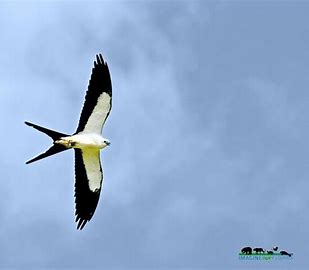 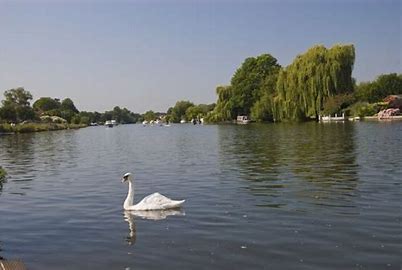 Parse these sentences.

The swallow swoops high into the sunny sky.




The white swan is floating gracefully along the River Thames.
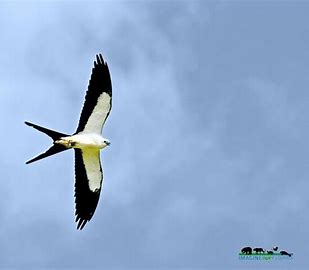 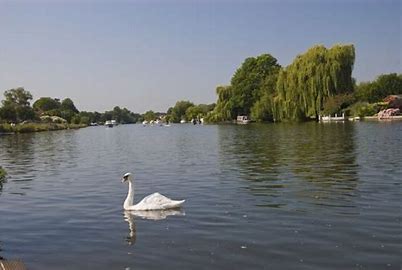 Parse these sentences.

The swallow swoops high into the sunny sky.




The white swan is floating gracefully along the River Thames.
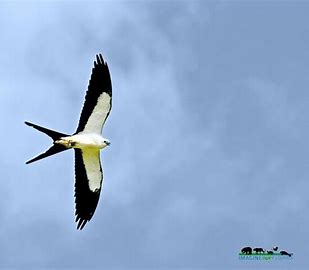 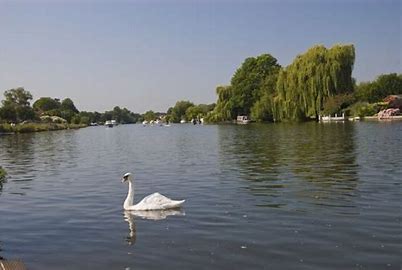 Parse these sentences.

The swallow swoops high into the sunny sky.




The white swan is floating gracefully along the River Thames.
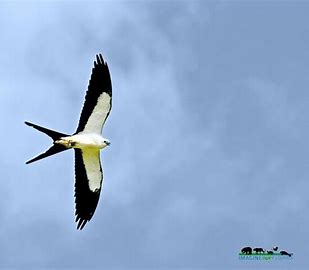 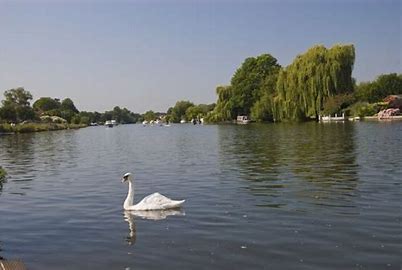 Parse these sentences.

The swallow swoops high into the sunny sky.




The white swan is floating gracefully along the River Thames.
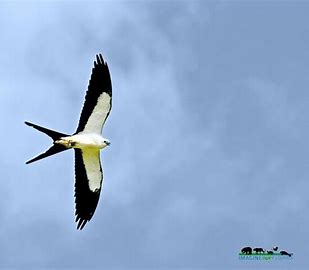 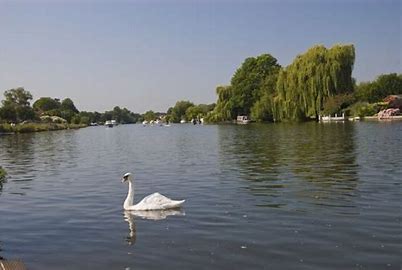 Parse these sentences.

The swallow swoops high into the sunny sky.




The white swan is floating gracefully along the River Thames.
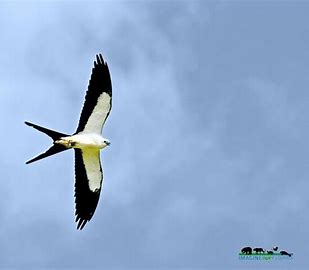 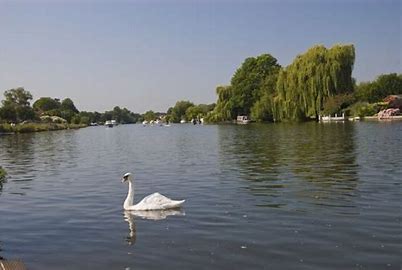 Parse these sentences.

The swallow swoops high into the sunny sky.




The white swan is floating gracefully along the River Thames.
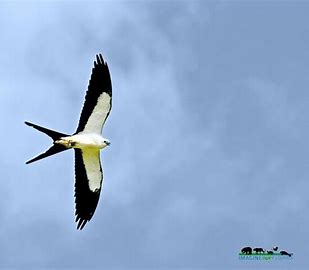 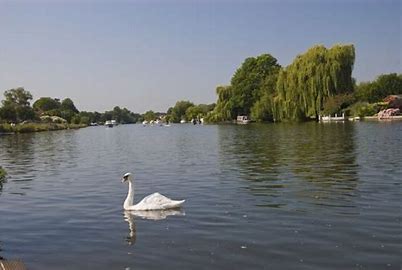 Parse these sentences.

The swallow swoops high into the sunny sky.




The white swan is floating gracefully along the River Thames.
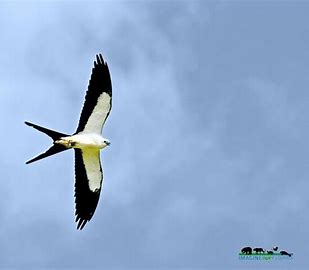 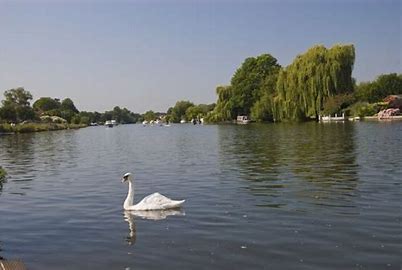 Parse these sentences.

The swallow swoops high into the sunny sky.




The white swan is floating gracefully along the River Thames.
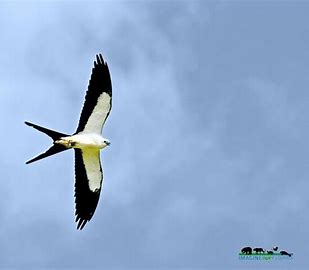 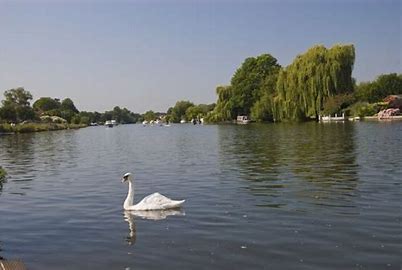 Parse these sentences.

The swallow swoops high into the sunny sky.




The white swan is floating gracefully along the River Thames.
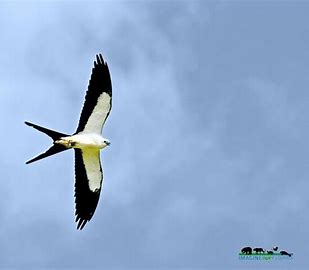 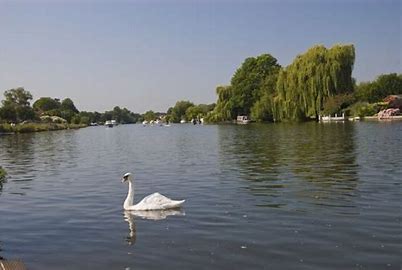 Parse these sentences.

The swallow swoops high into the sunny sky.




The white swan is floating gracefully along the River Thames.
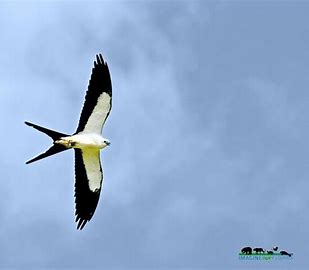 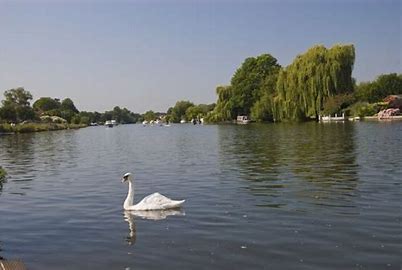 Parse these sentences.

The swallow swoops high into the sunny sky.




The white swan is floating gracefully along the River Thames.
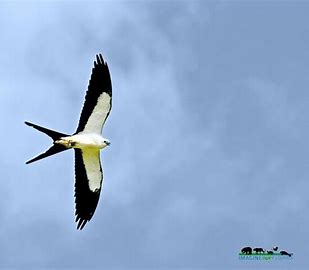 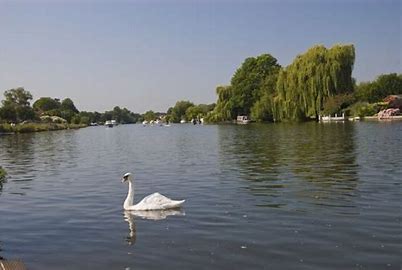 Parse these sentences.

The swallow swoops high into the sunny sky.




The white swan is floating gracefully along the River Thames.
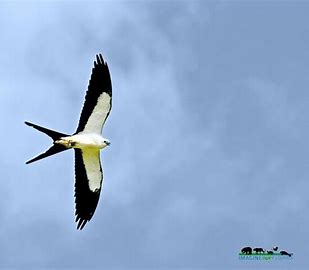 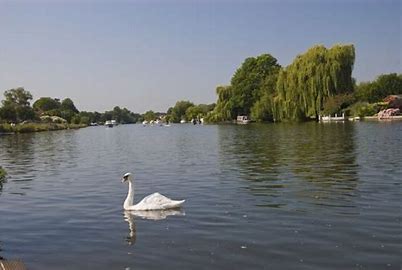 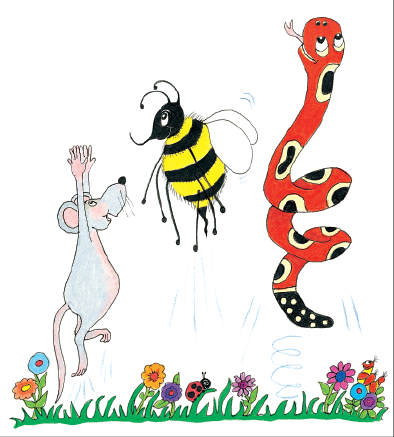 Dictation
Dictation
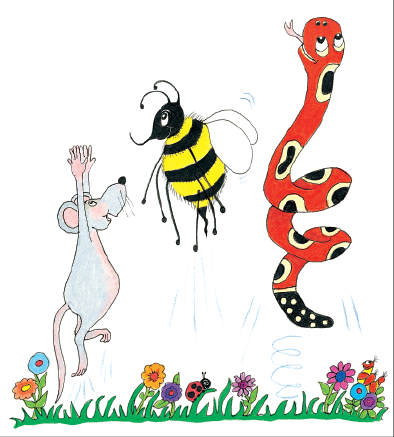 1.           


2.                                                                                                                                         


3.
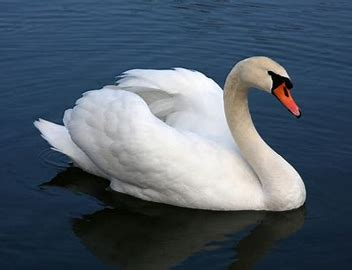 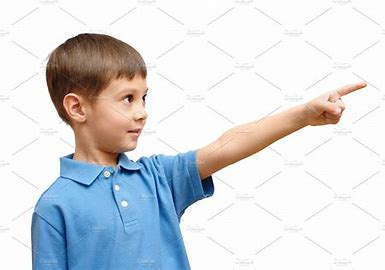 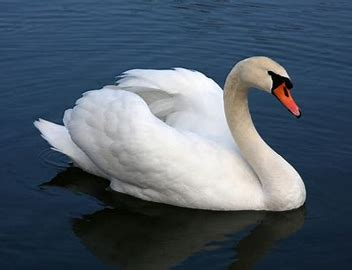 “Look at the white swan,” called the child.
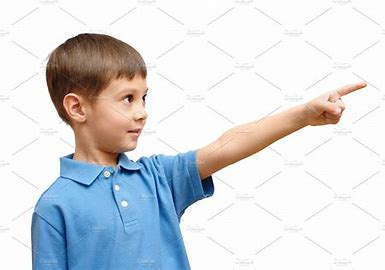 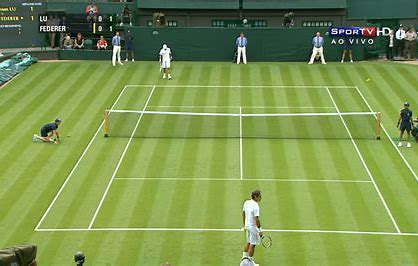 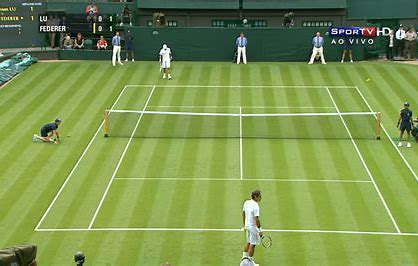 They are watching a tennis match against a Dutch team.
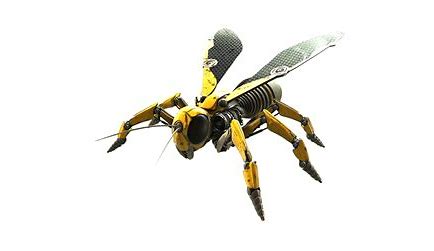 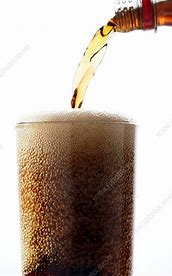 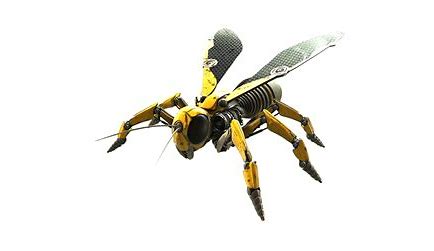 The wasps buzzed around the fizzy drinks.
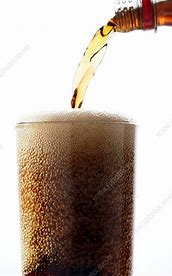 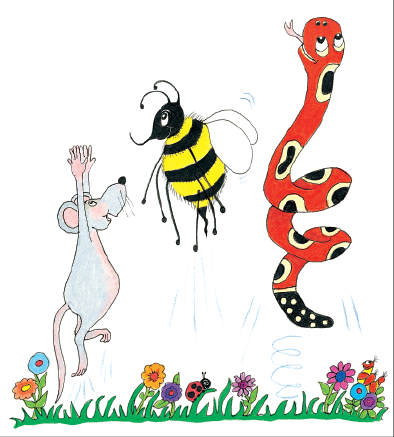 Thank you!